QuObjectsとは?
QuObjectsは、QNAP NASをAWS S3と同じ環境にすることができます(S3 Compatible)
AWS S3上のオブジェクトサービスのテストに利用でき、低コストかつ高性能なテスト環境を実現できます。
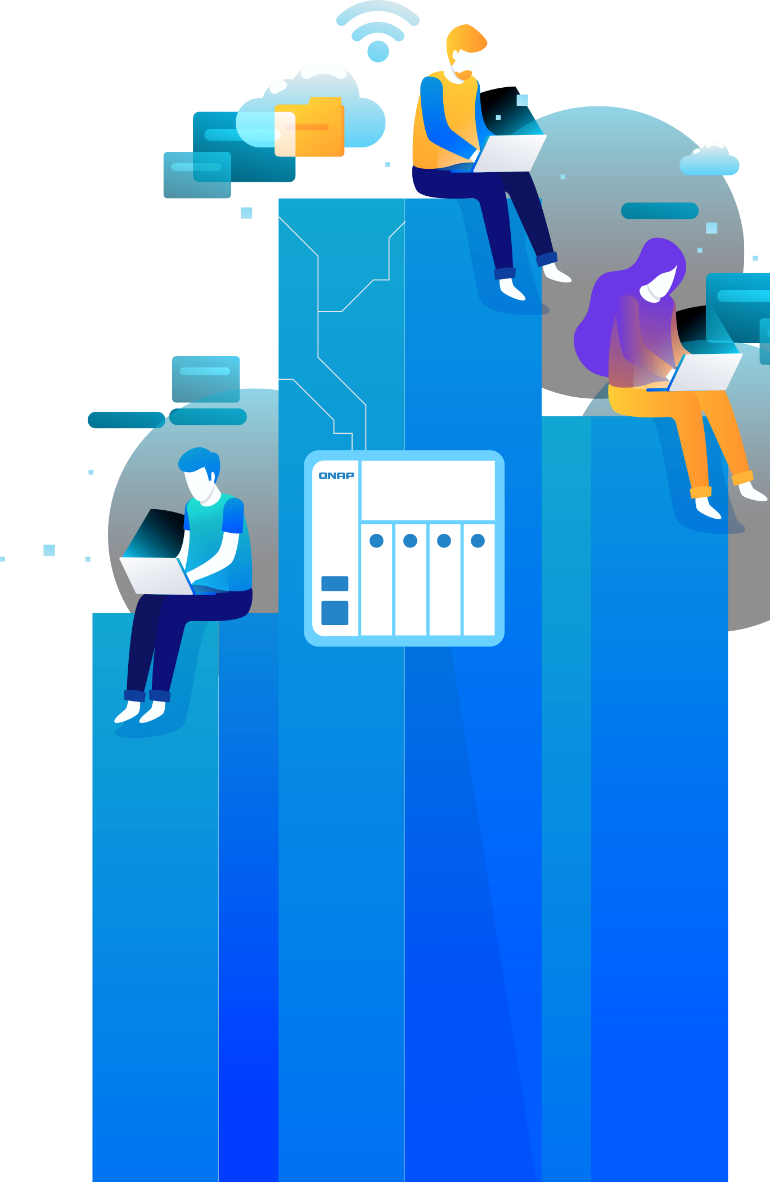 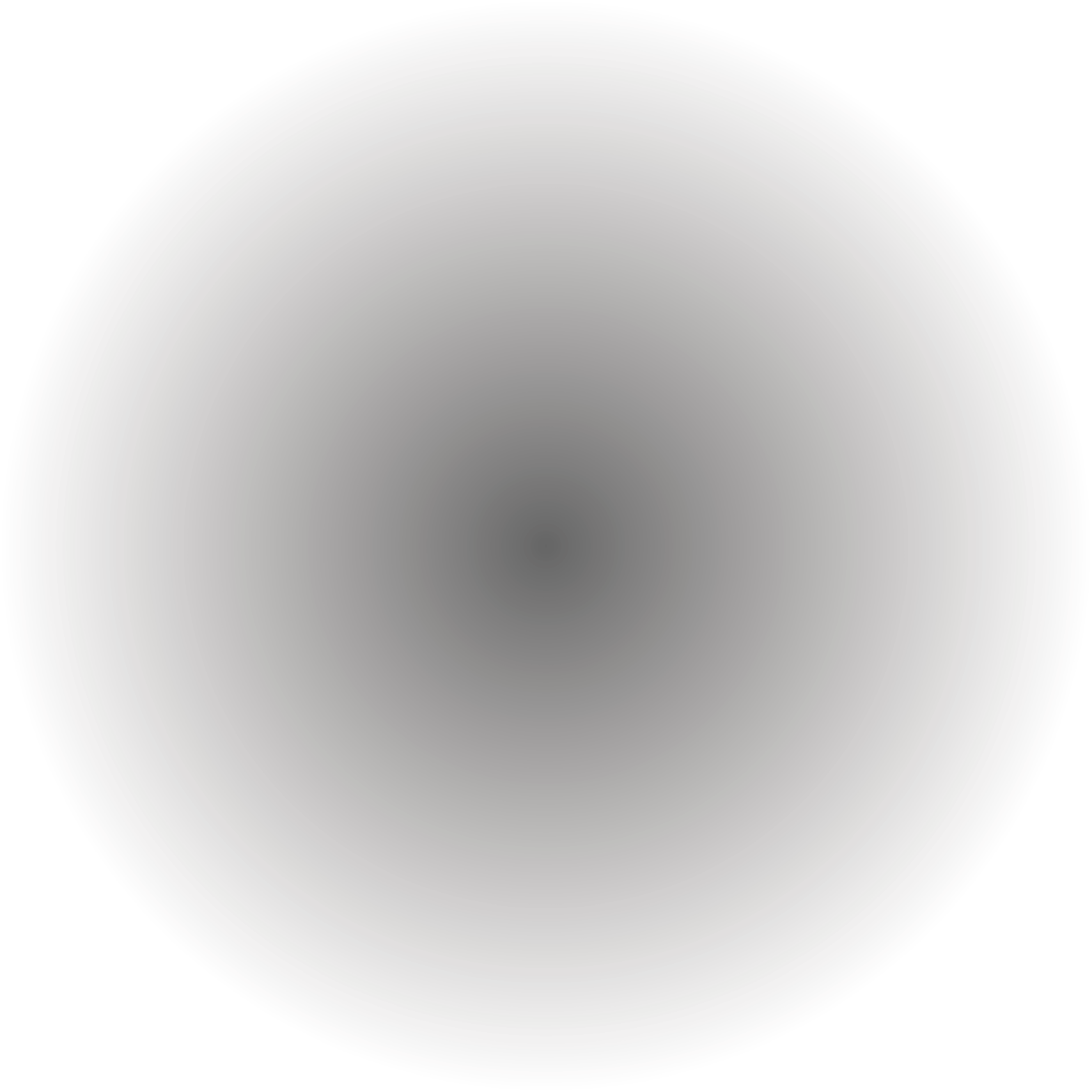 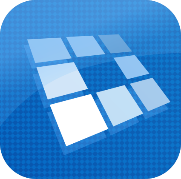 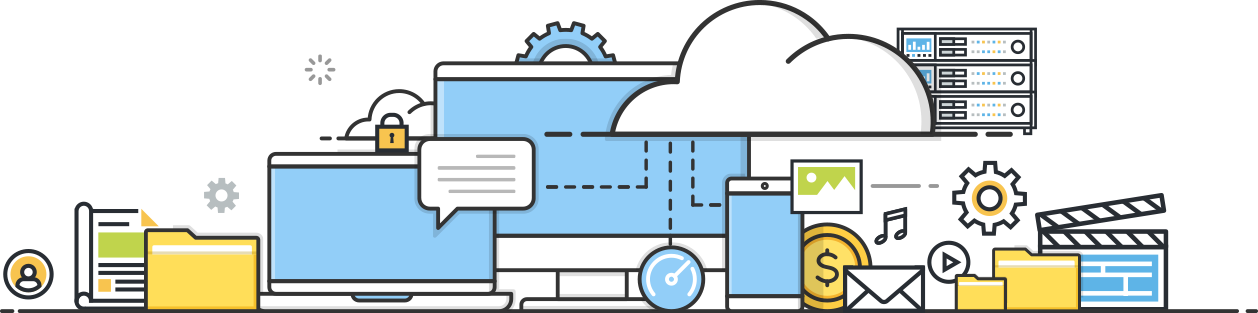 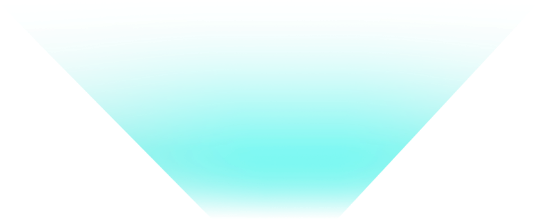 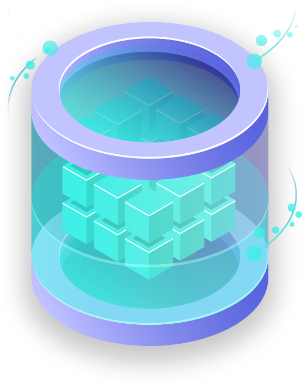 オブジェクトサービスの開発がより効率的に
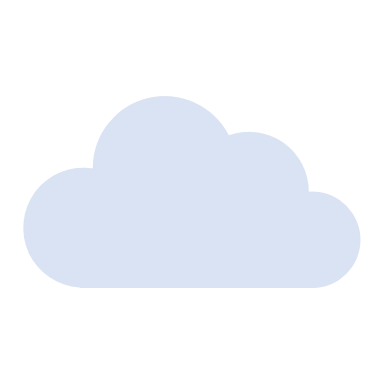 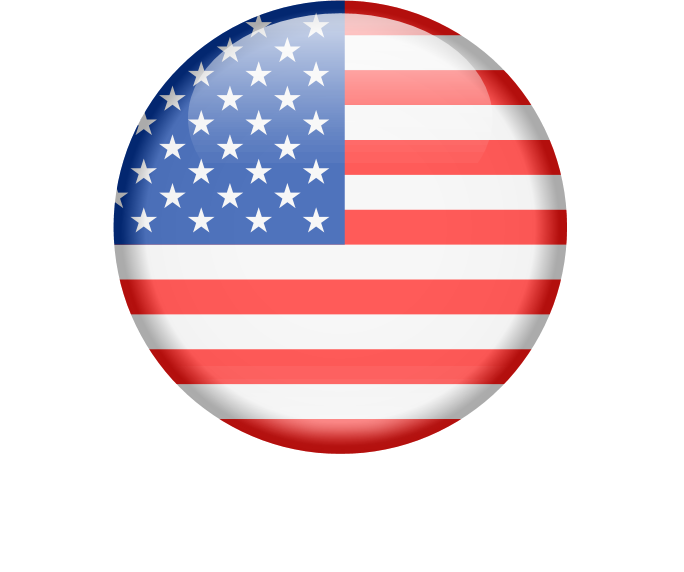 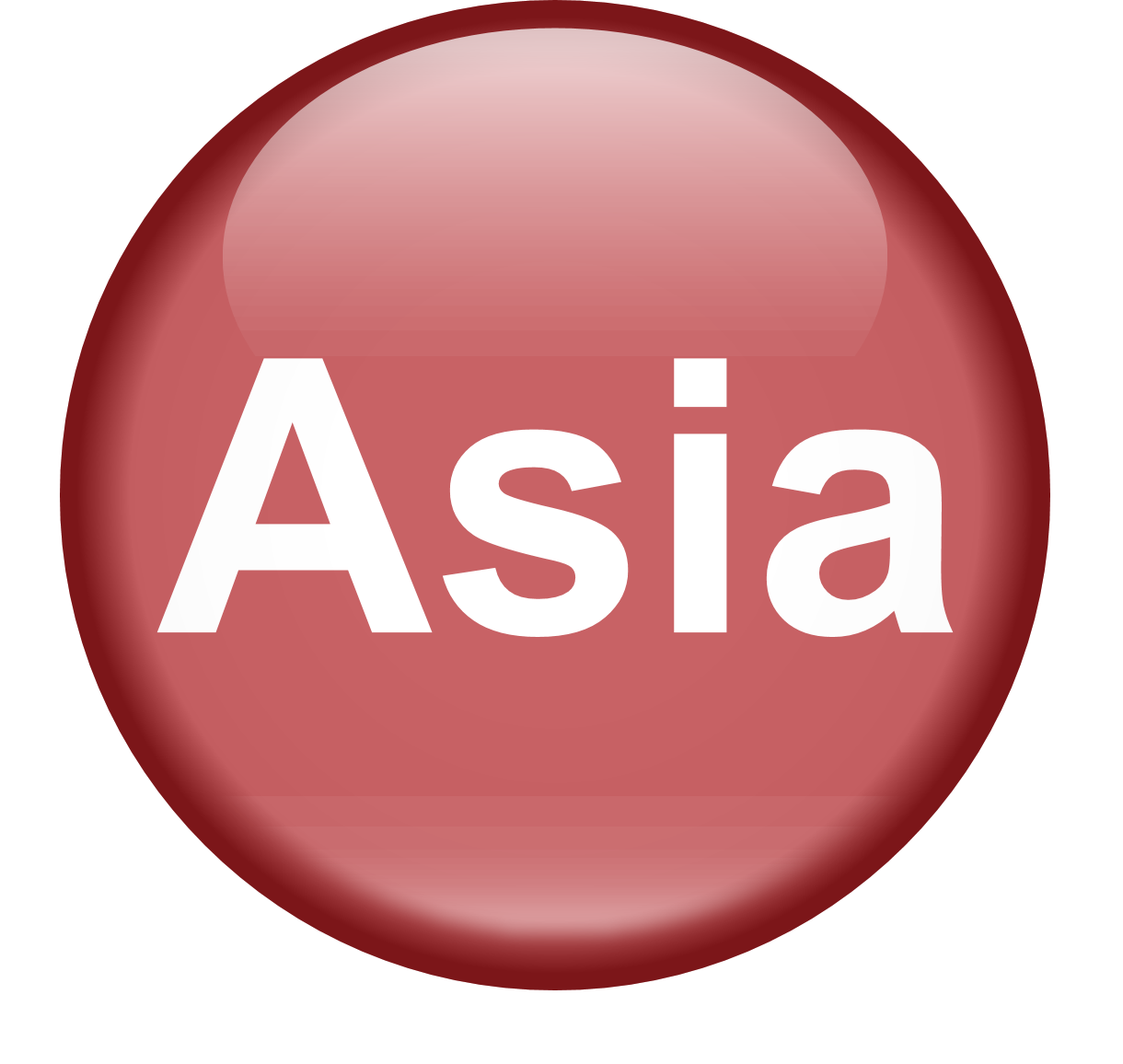 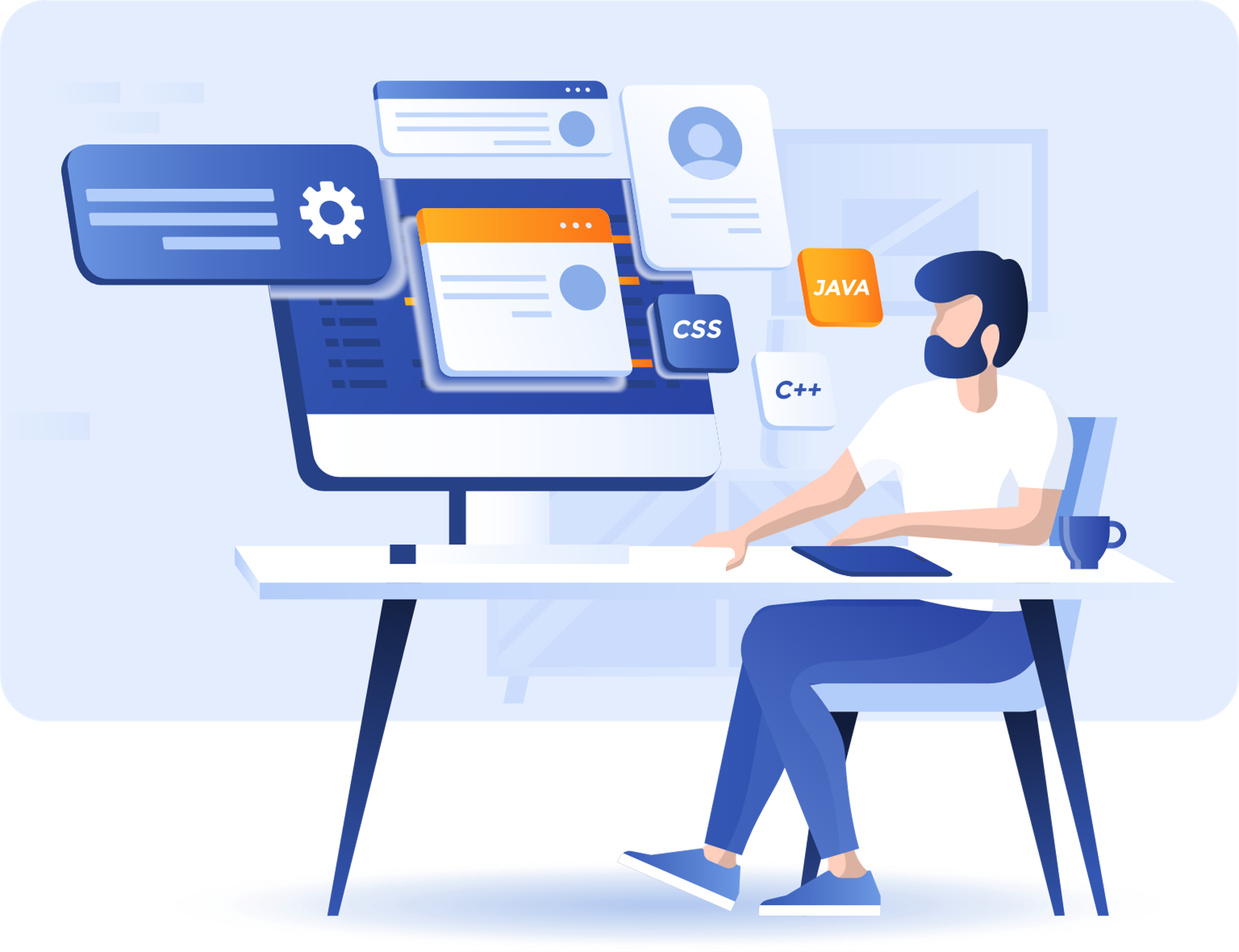 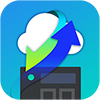 S3互換性
オフィスではローカル接続速度を利用できます。
パブリッククラウドにダイレクト接続して利便性を享受することも可能です。
オフィス内のNASを素早くバックアップできます。
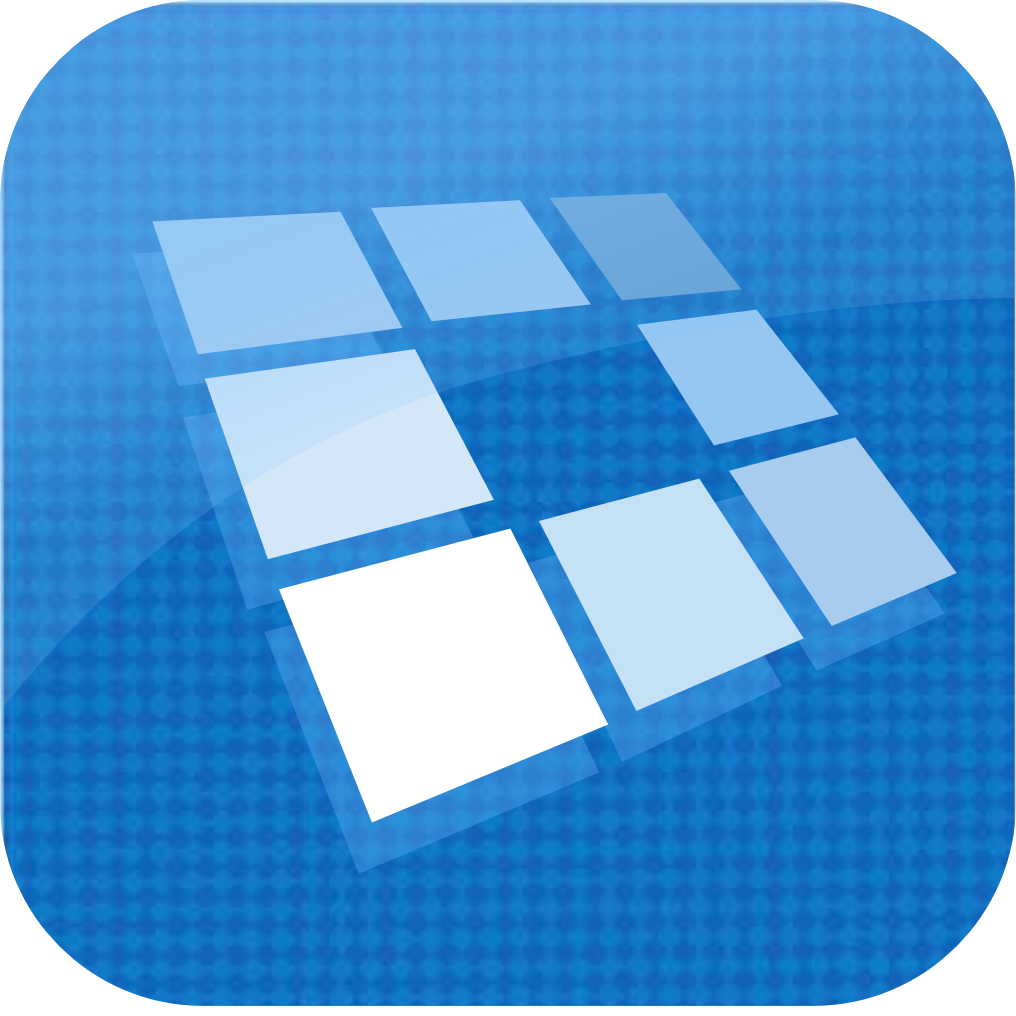 クラウド上のHybridMountQuick
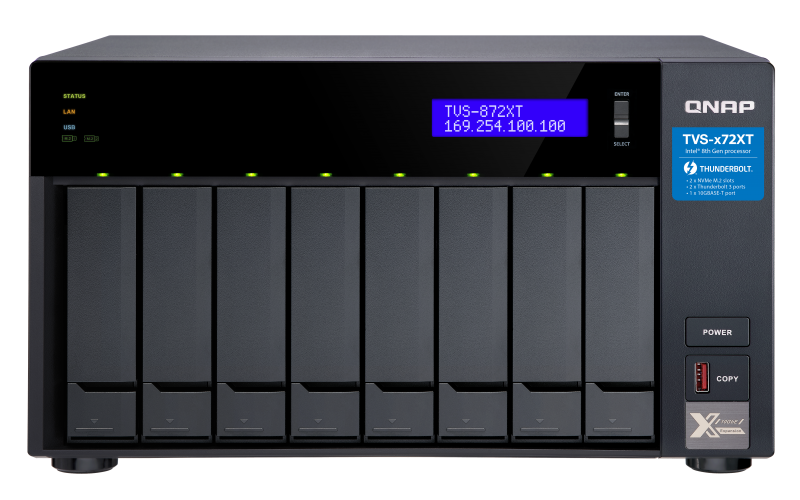 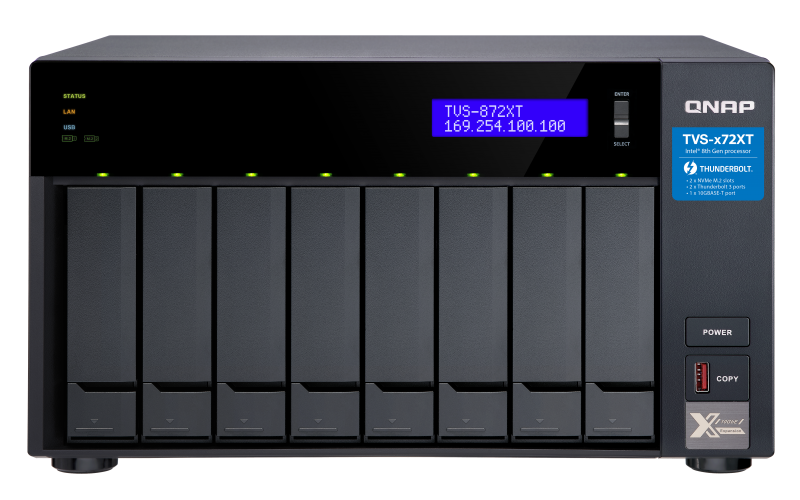 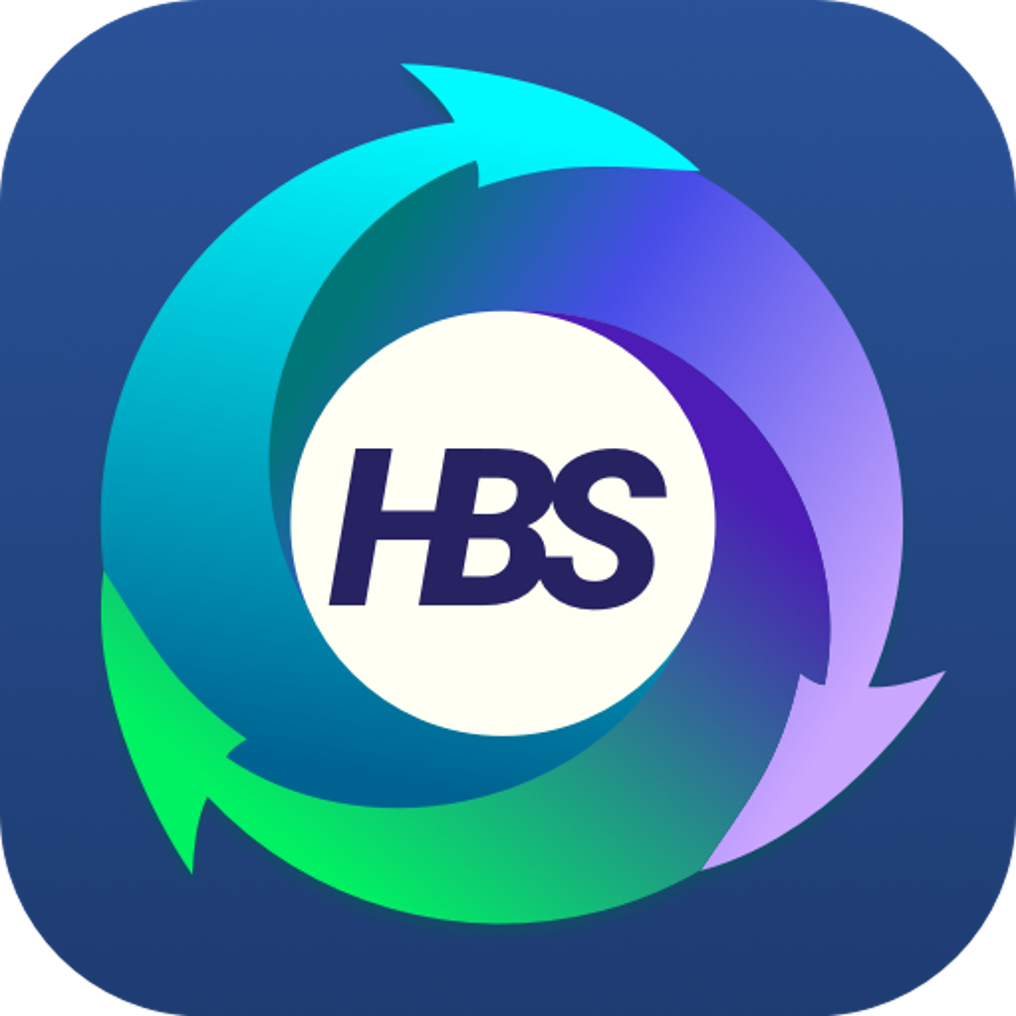 HBS、バックアップオブジェクトストレージ
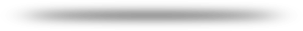 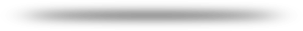 デスクトップ-NAS-クラウドのデータ送信ウィンドウは混乱を引き起こします
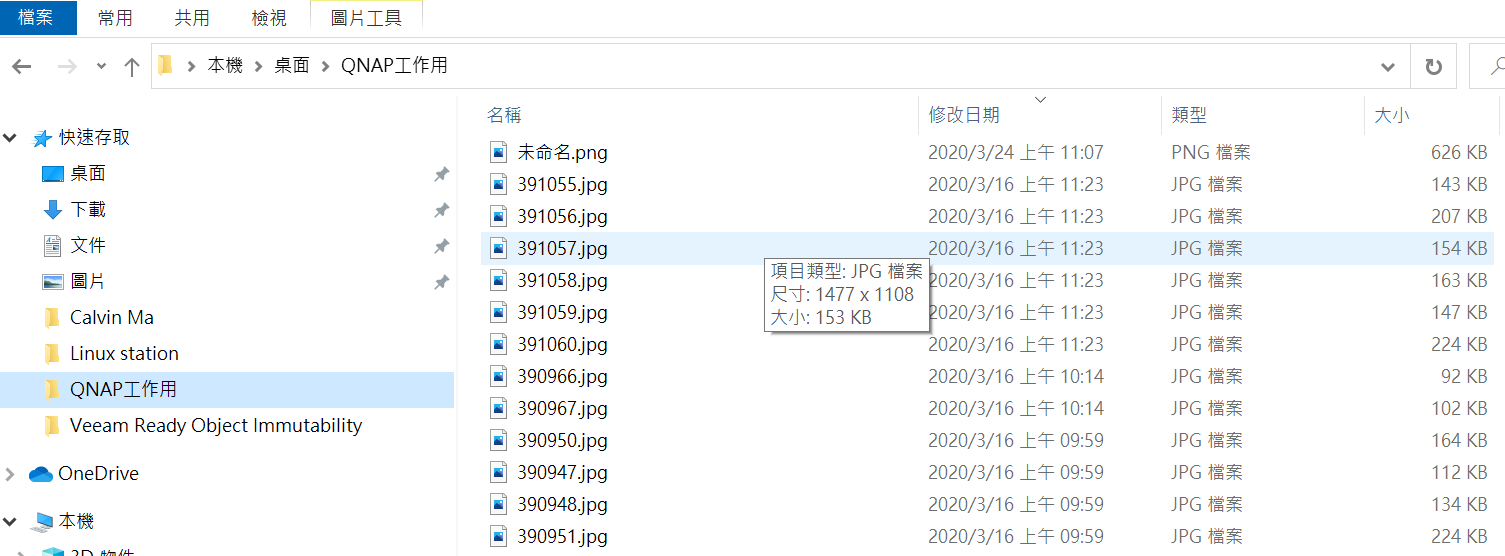 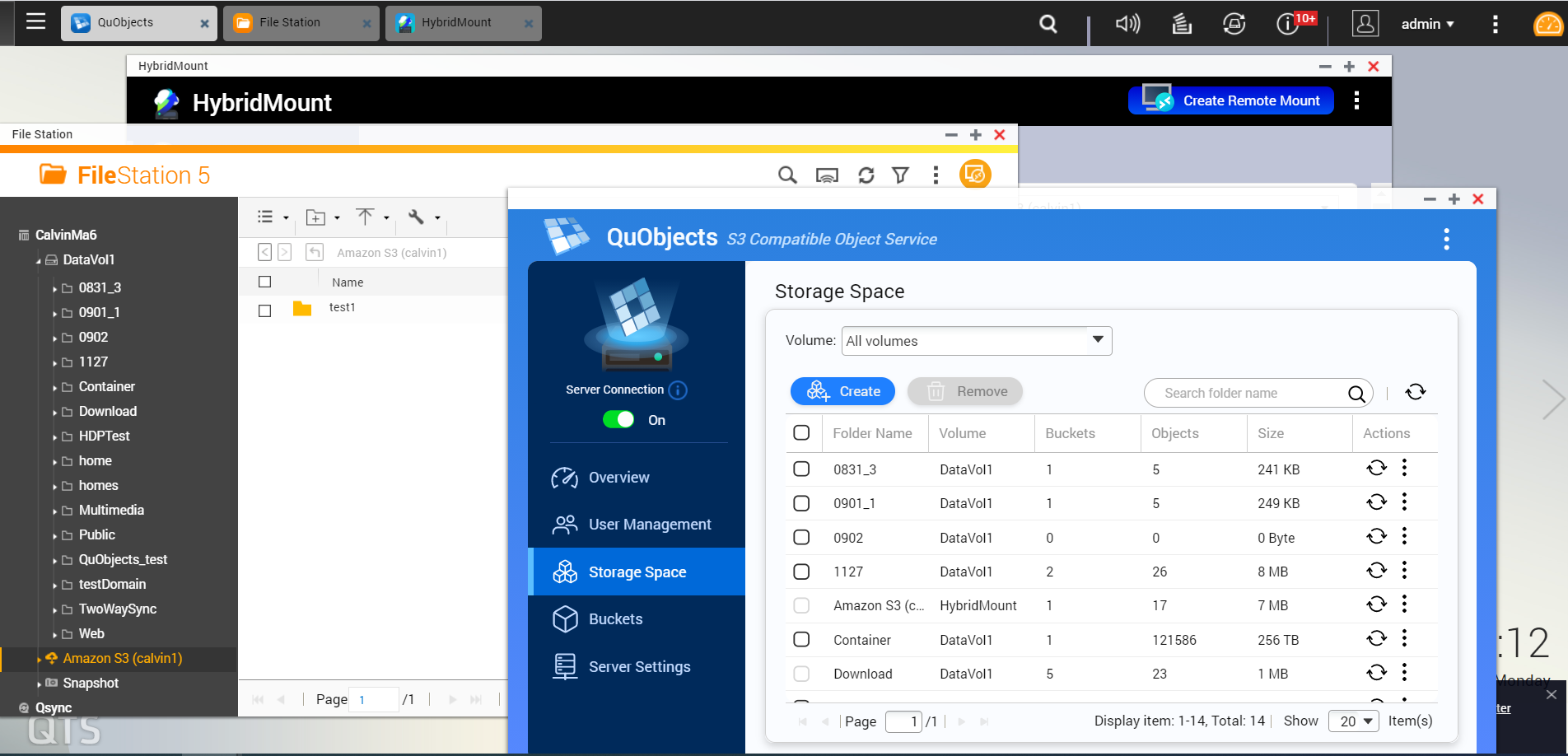 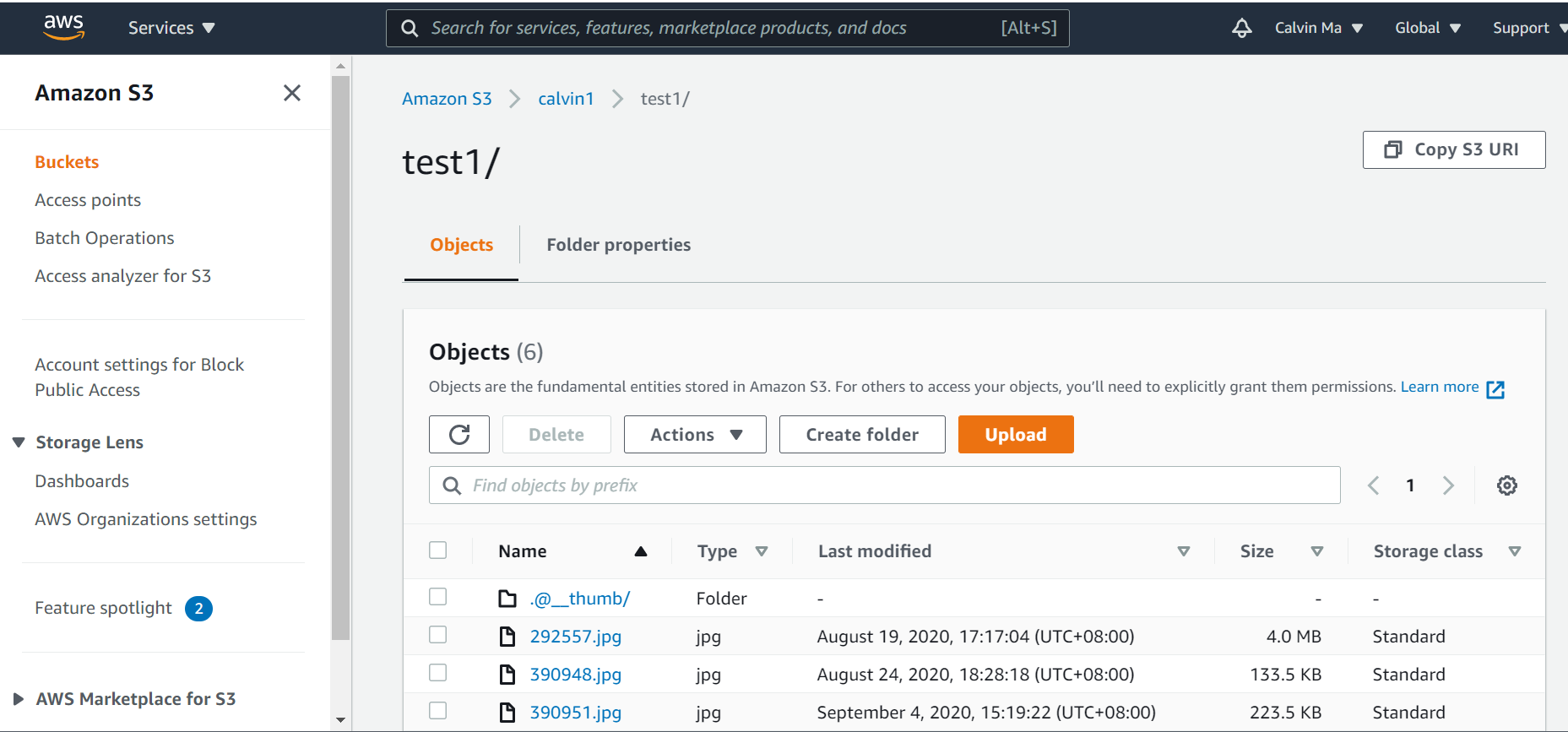 S3 Toolは、複数のウィンドウを1つのウィンドウに統合します例：Forklift 3
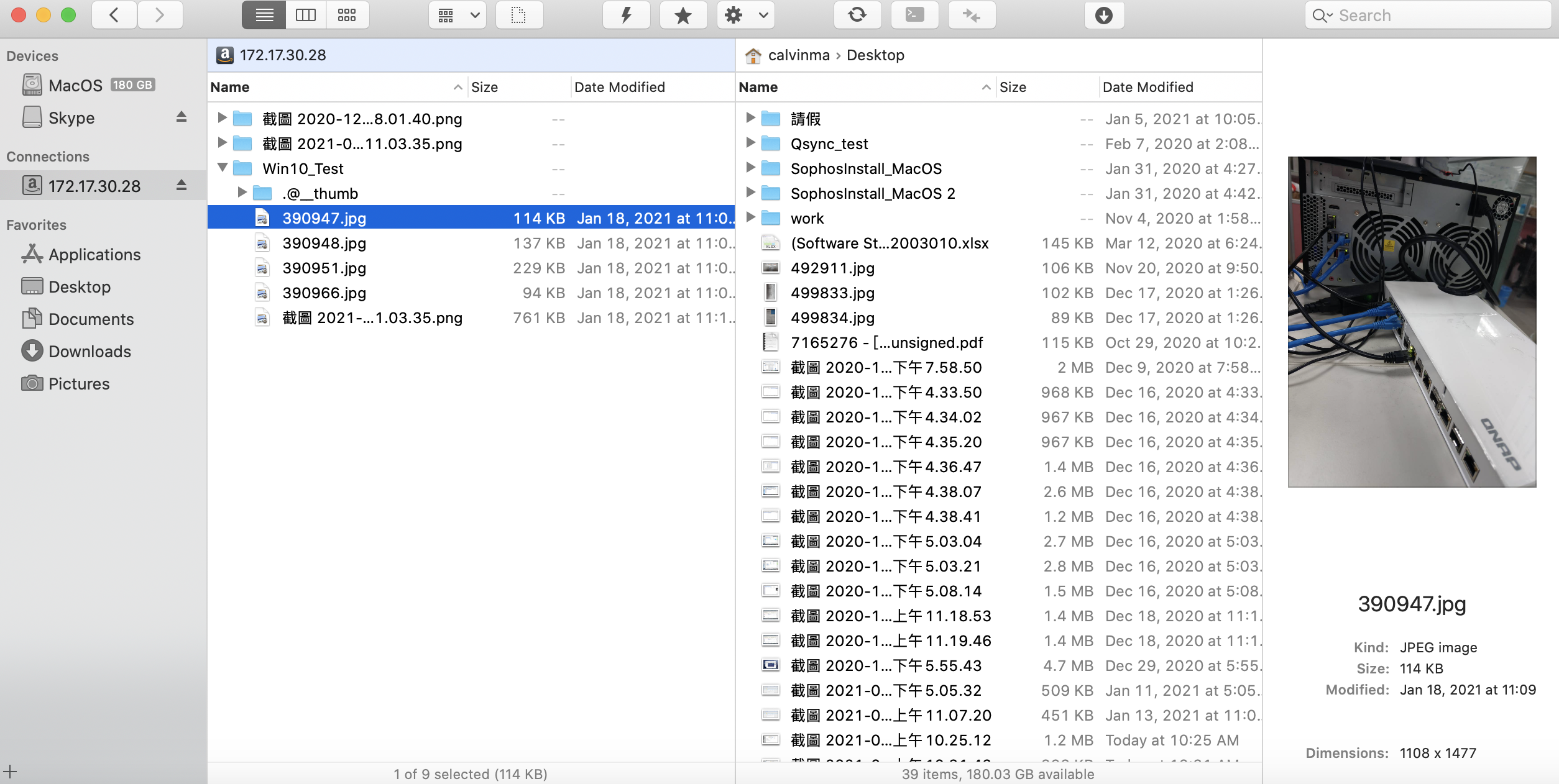 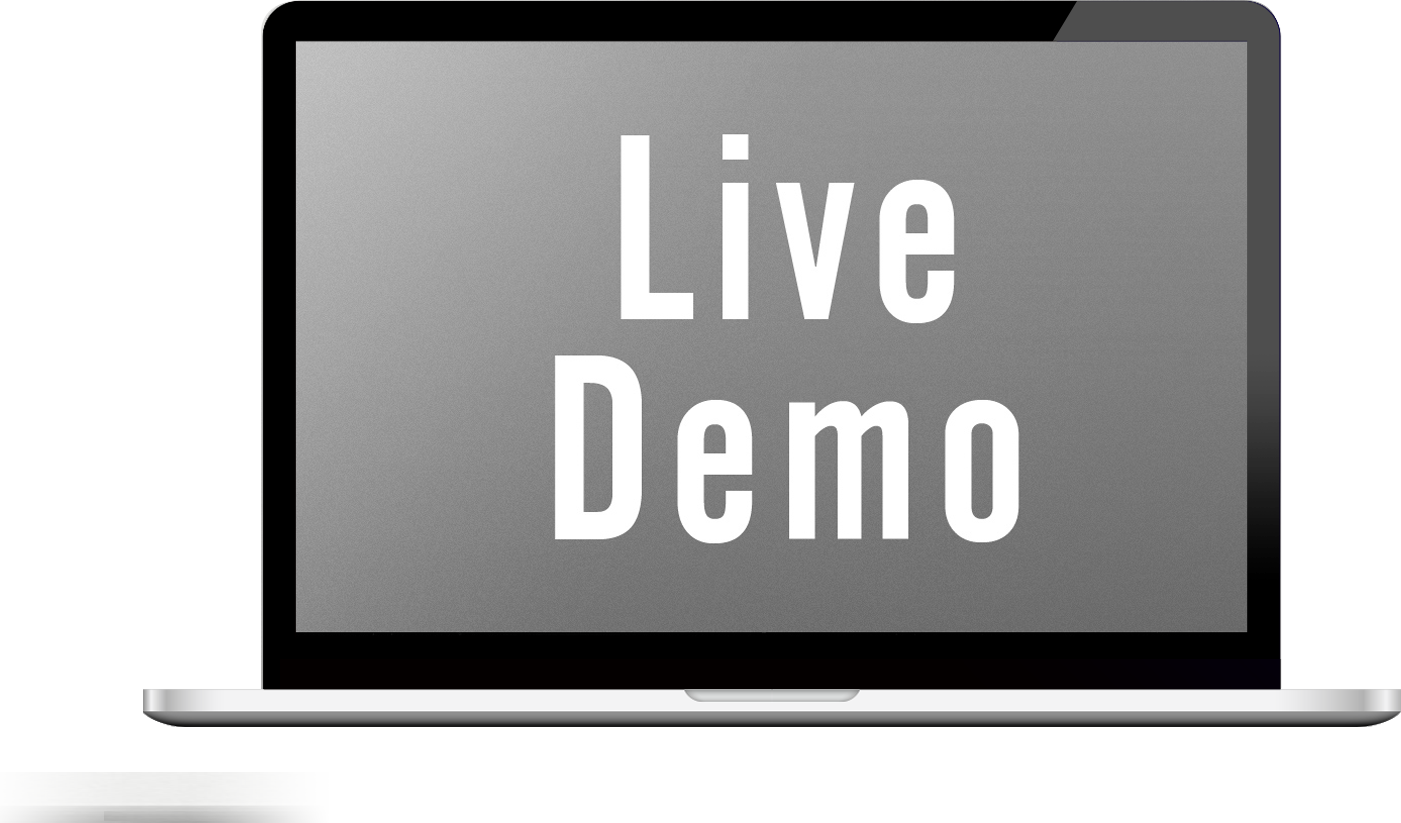 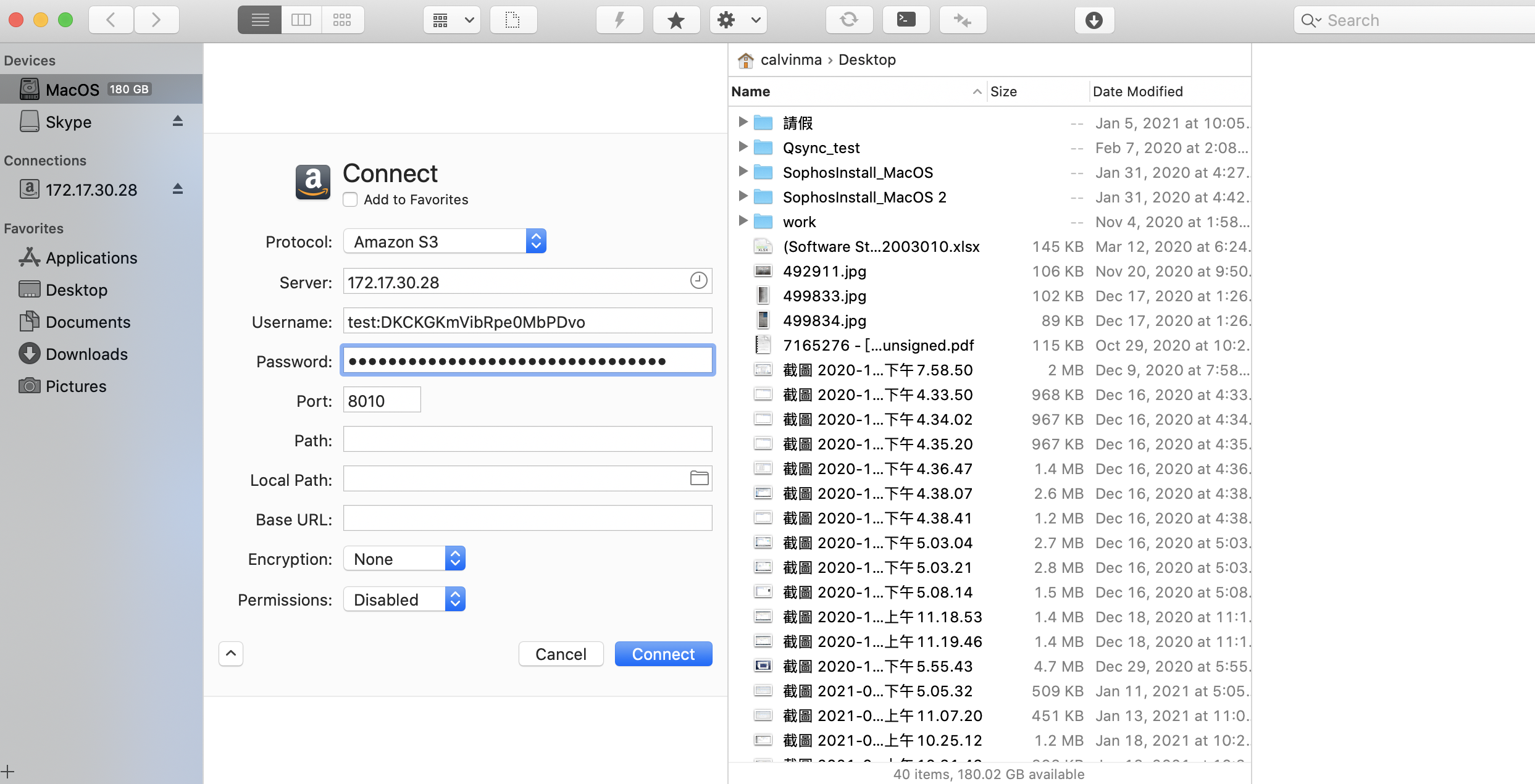 S3からS3への移行CloudBerryを例に挙げます
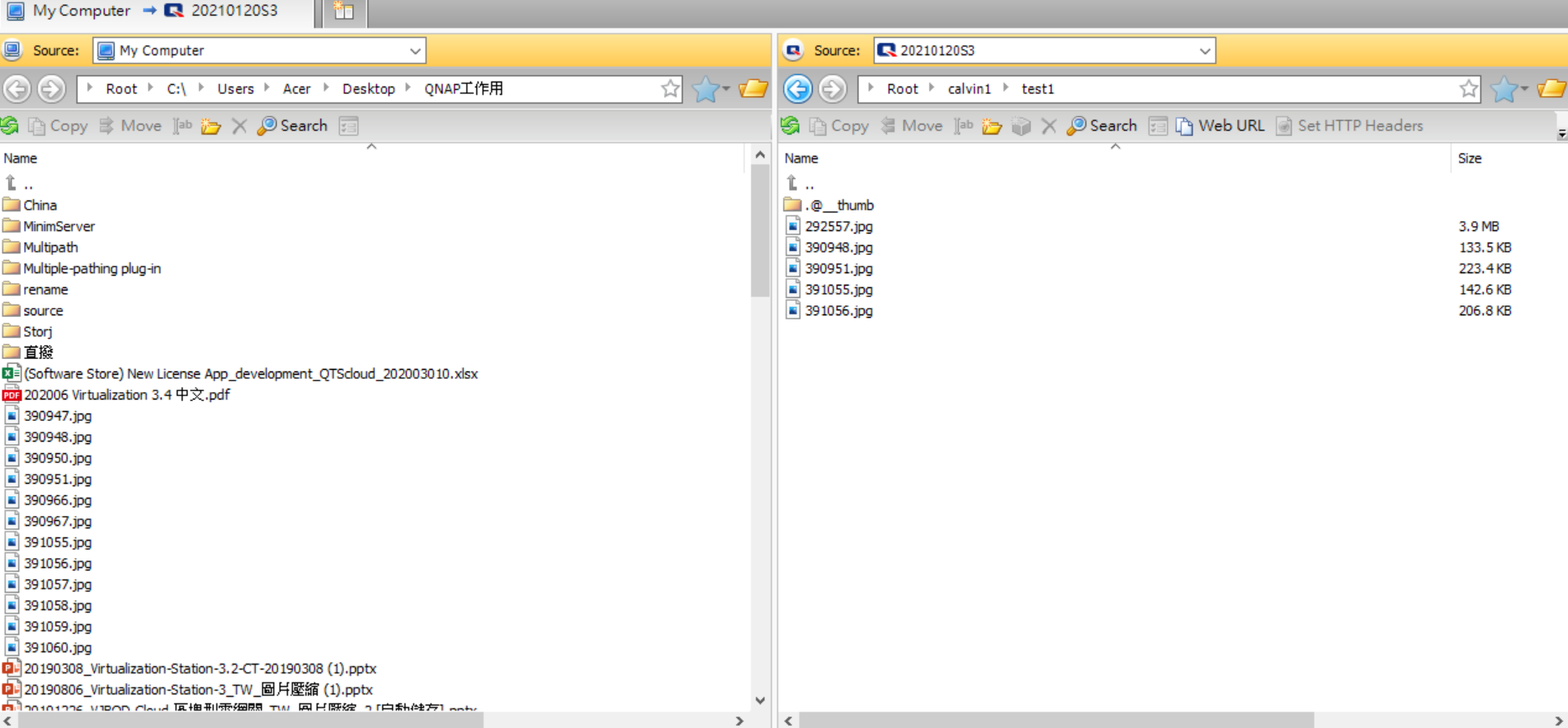 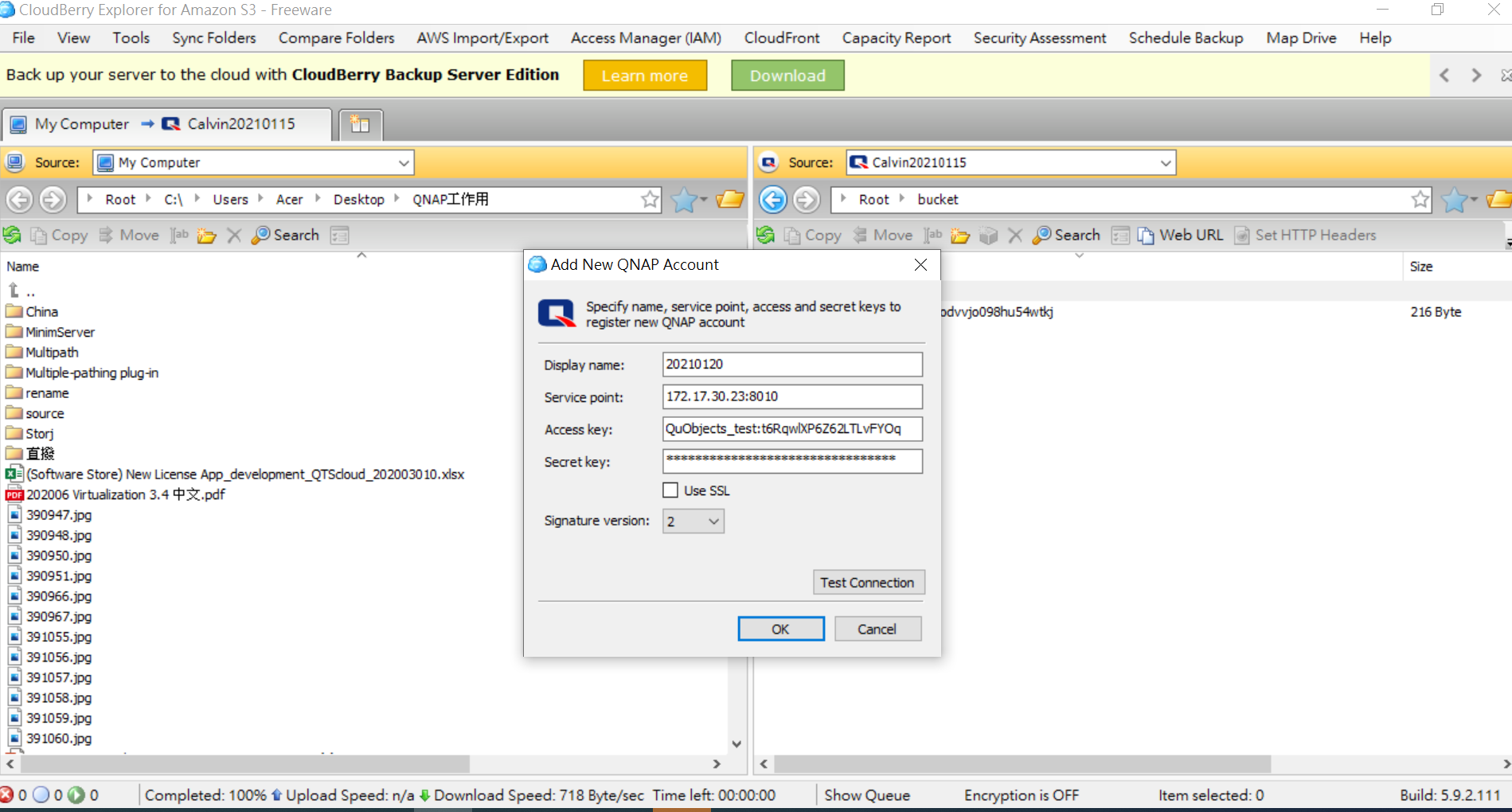 操作手順QNAP APP CenterからQuObjectsをダウンロード
バックアップ/同期に分類されています。
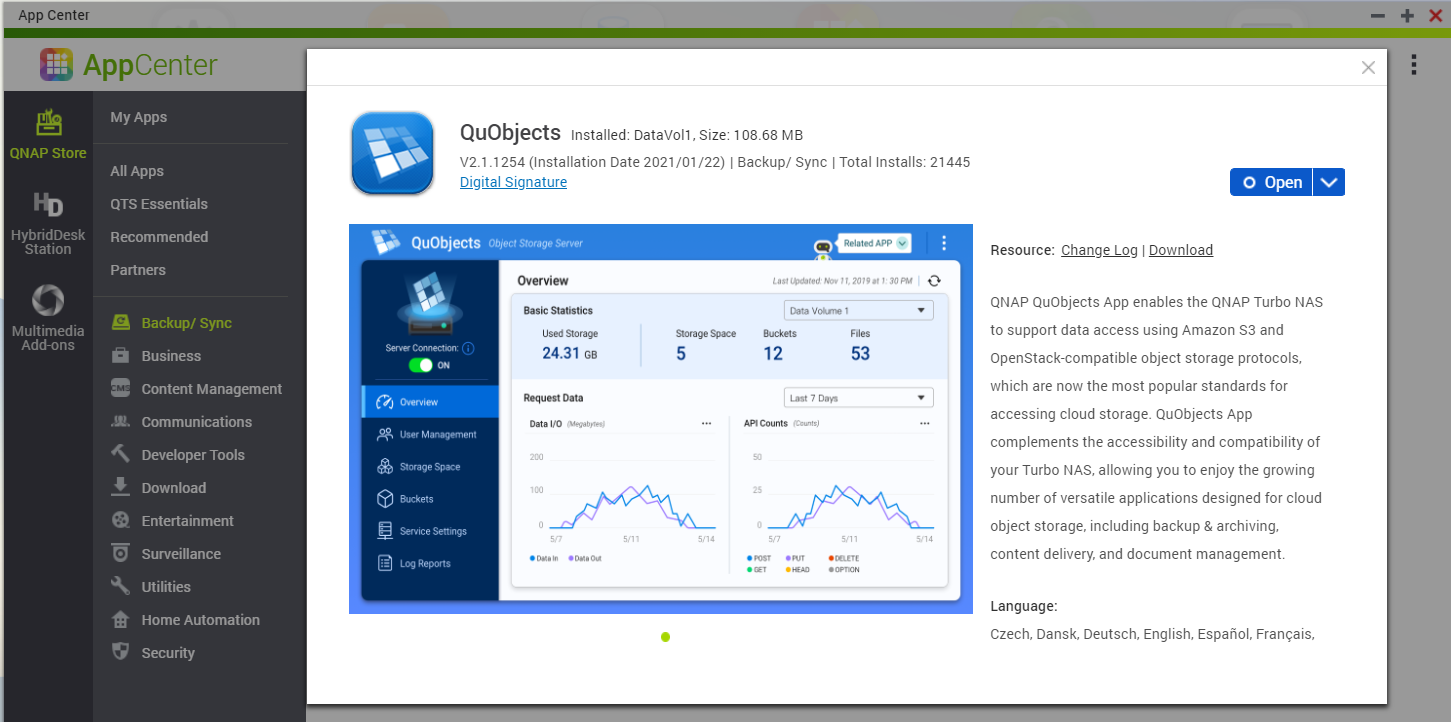 接続操作2ステップで接続完了
1
Step 1 : IPアドレスとポートを入力します。
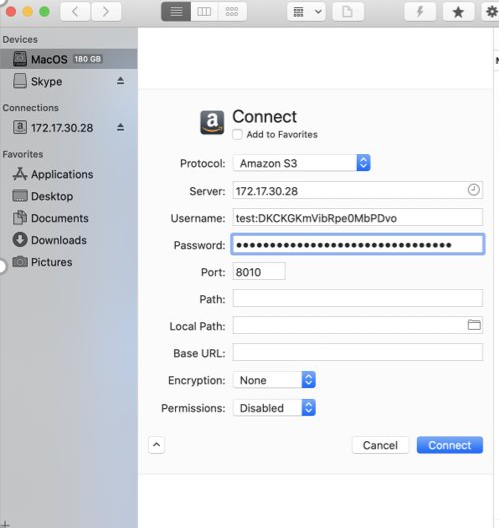 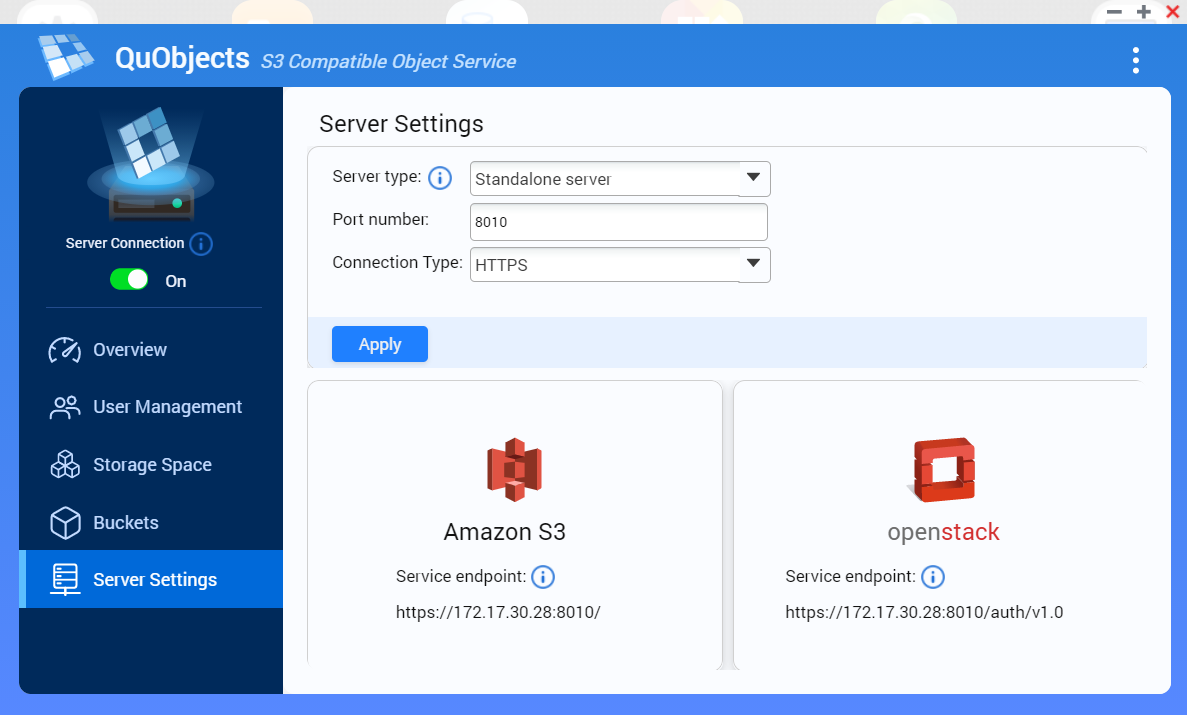 接続操作2ステップで接続完了
2
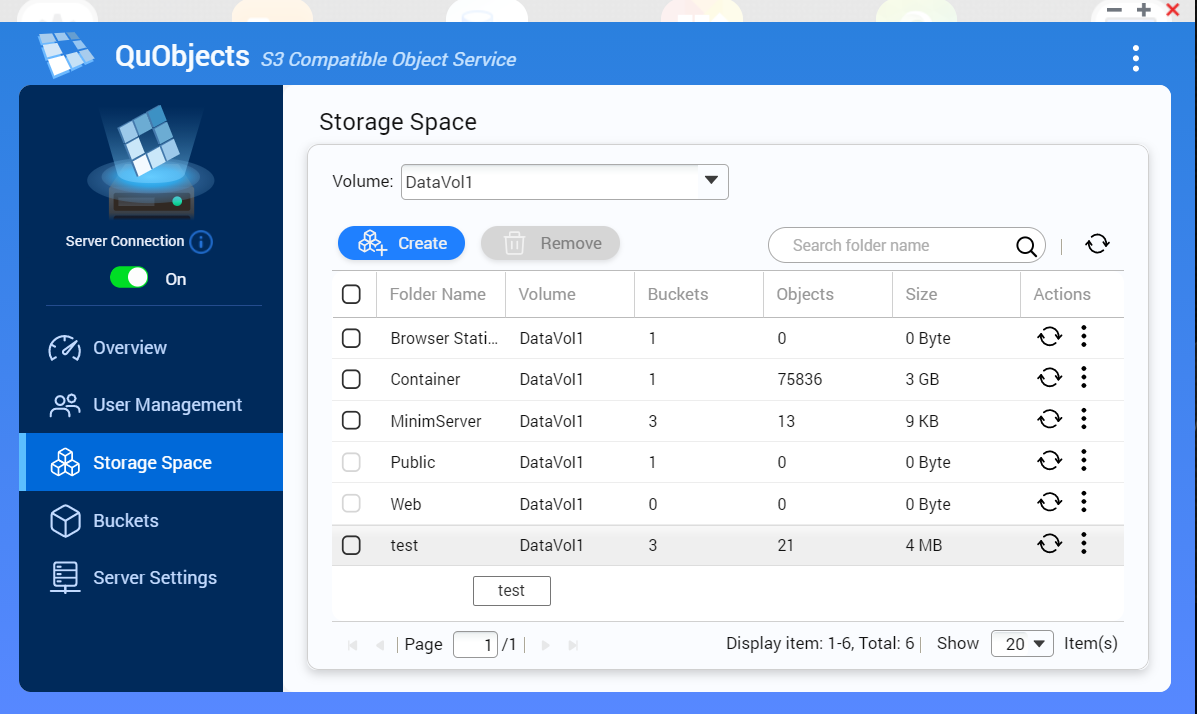 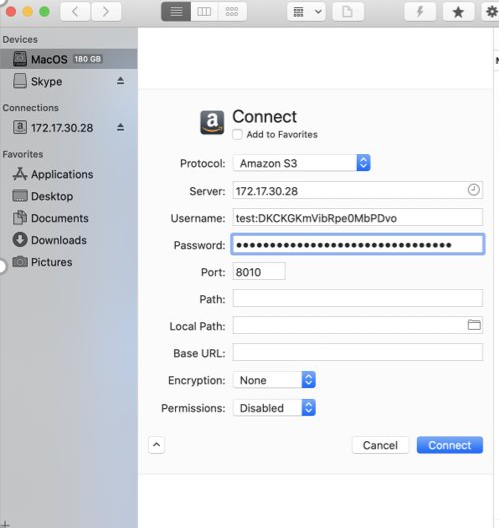 Step 2
ストレージスペース共有フォルダ名＋アカウント、パスワードを入力してください。
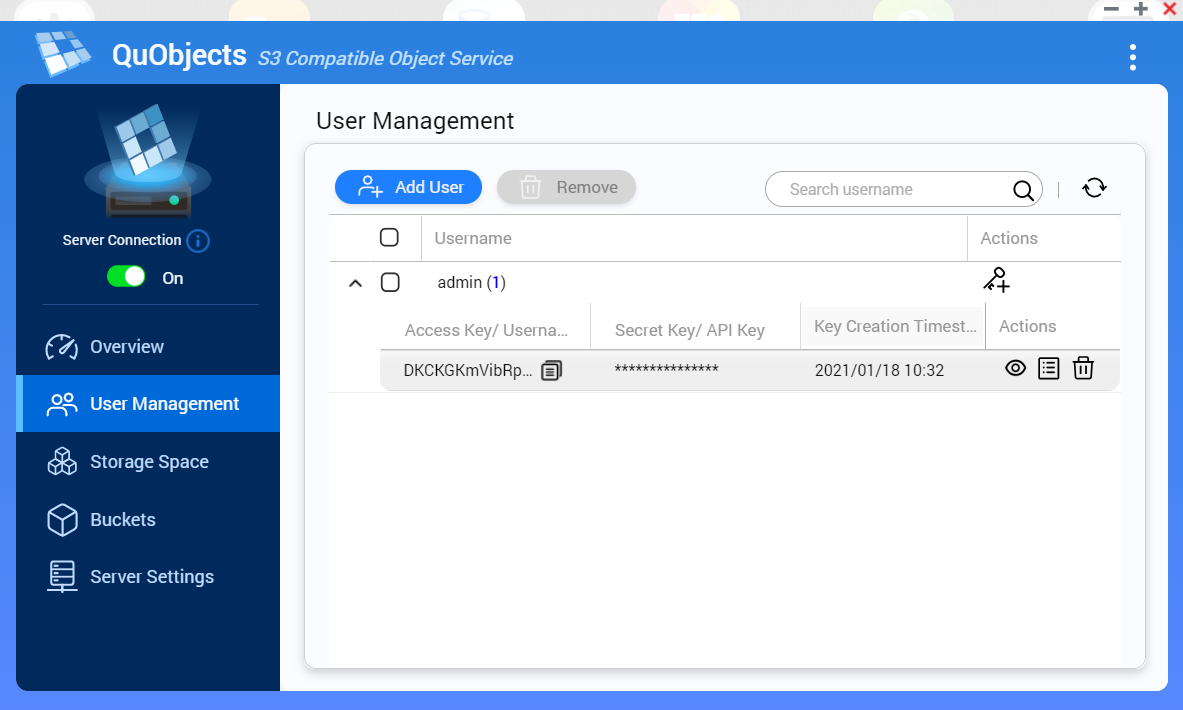 QuObjectsは他にも多くのS3 Toolからの接続をサポート
CyberDuck TM
CloudBerry TM
Commander One TM
Forklift 3 TM
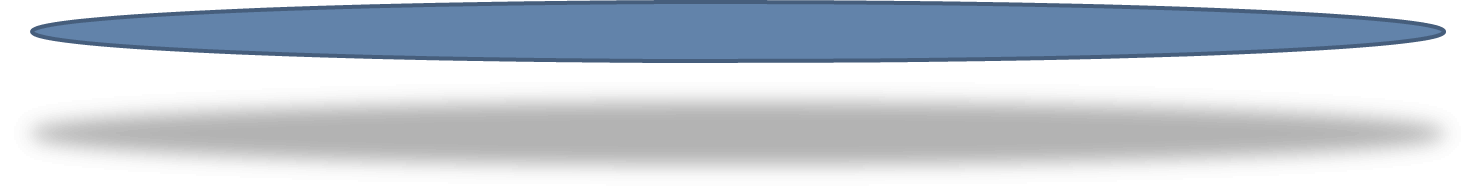 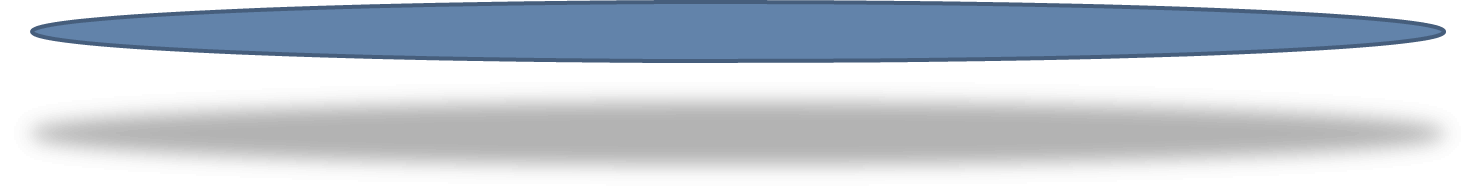 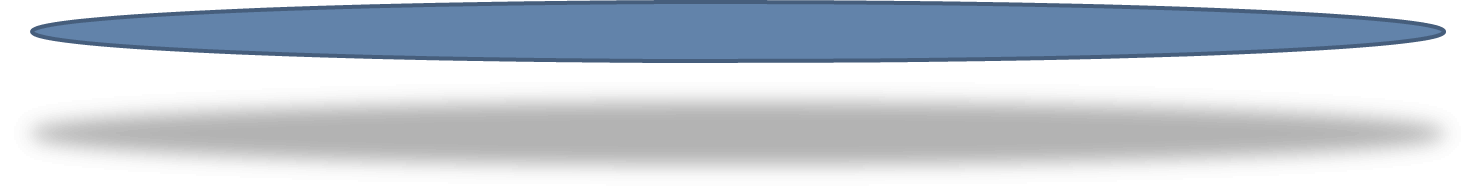 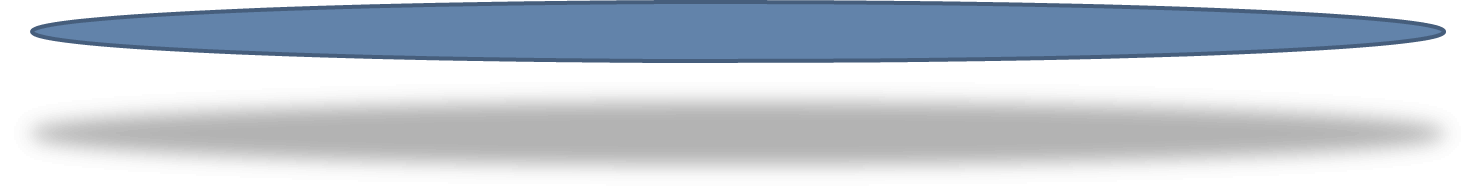 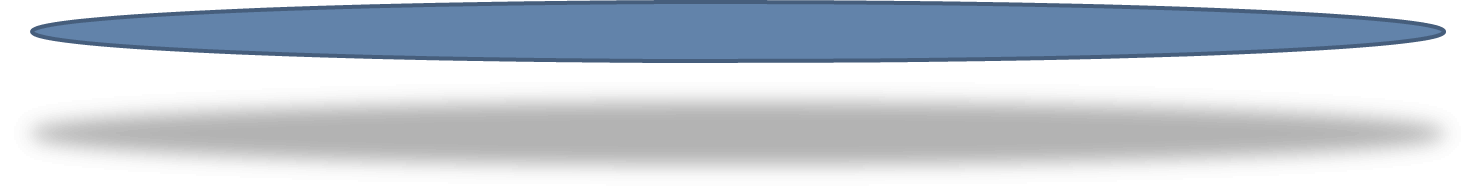 上記のToolの名称と商標は各Tool会社に属し、すべての関連情報はソースToolの公式ウェブサイトリンクからご確認ください。
S3 ToolをQuObjectsに接続します
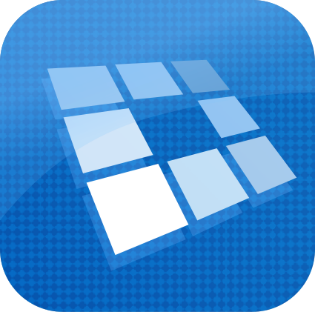 CosbenchパフォーマンステストS3オブジェクトサービスのテストに適した環境です!
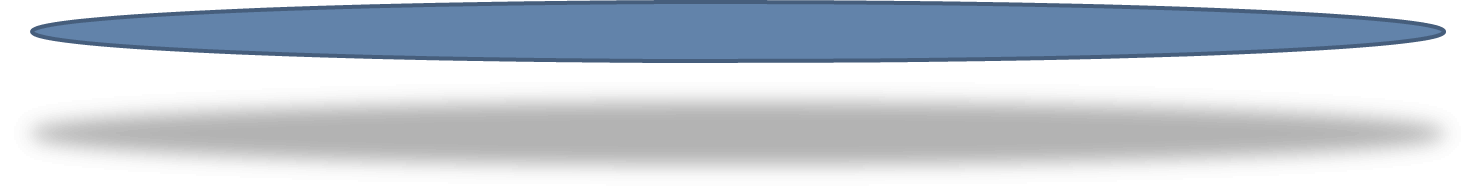 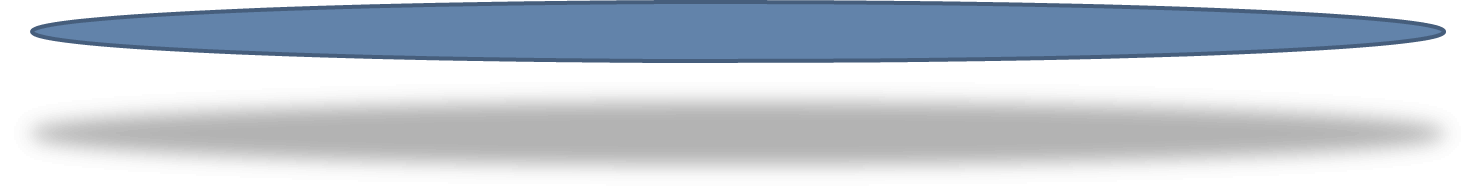 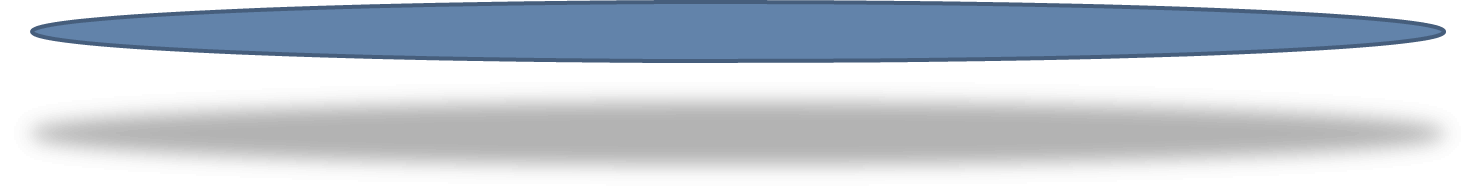 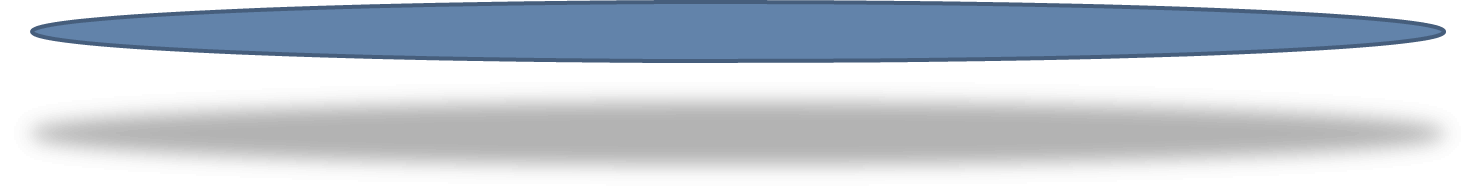 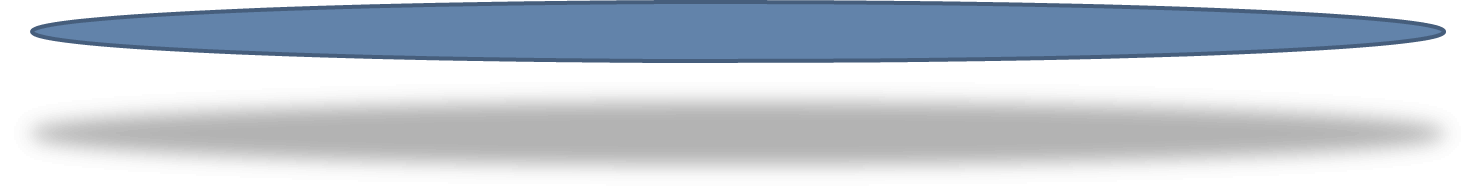 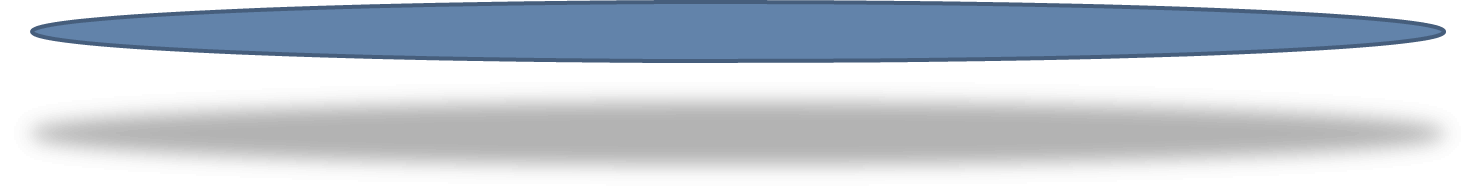 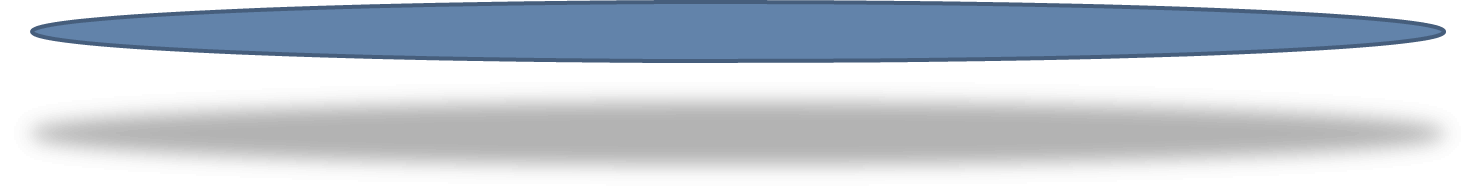 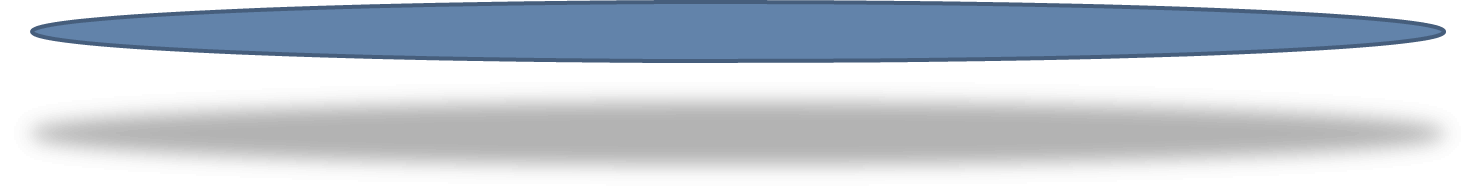 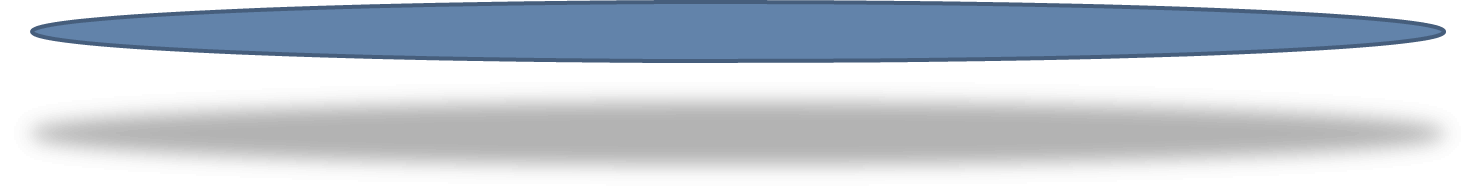 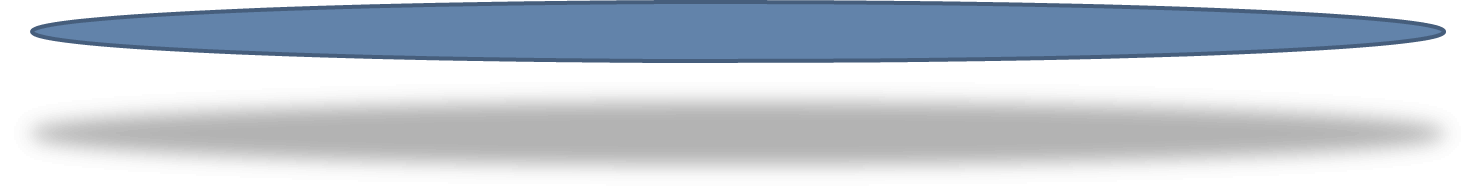 テスト環境 CosBenchバージョン: 0.4.2.c4 QuObjectsバージョン: 2.1.1254
サーバ：1885U：32GB RAM, raid0 (SSD 500G*8), 
           (オフィス用LAN/25G LAN)
クライアント：TS-977XU、40GB RAM、HDD 1TB、
                 (オフィス用LAN/25G LAN)
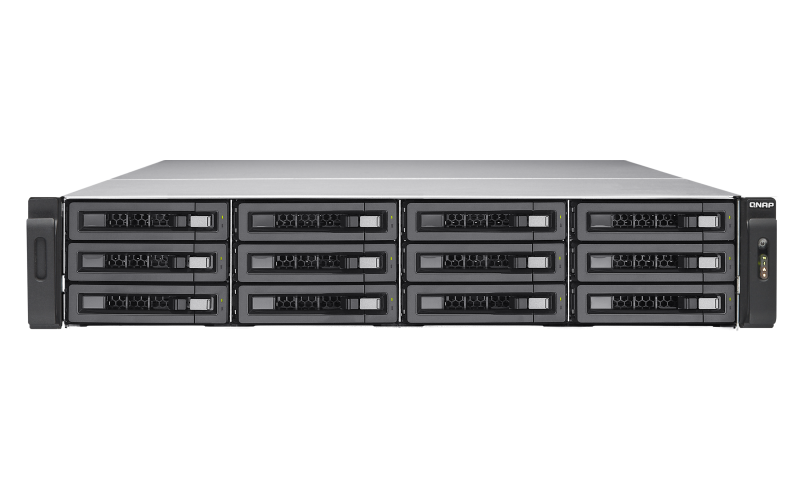 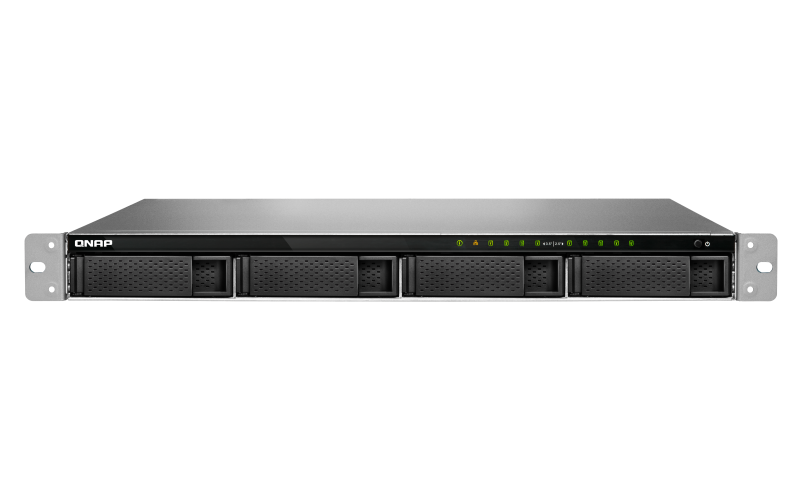 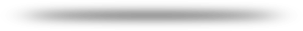 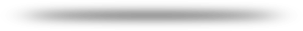 QuObjectsはQNAP ARMモデルでも利用可能
QuObjectはARM64ビットNAS(TS-x32シリーズ、TS-1635AX)に対応しています。
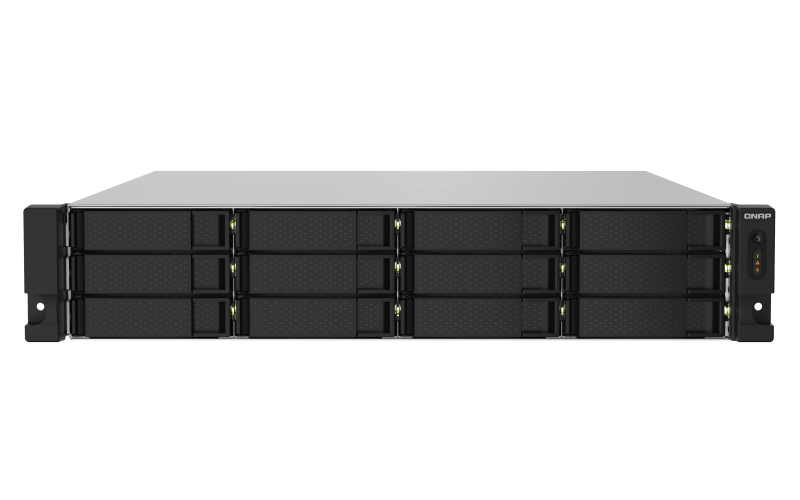 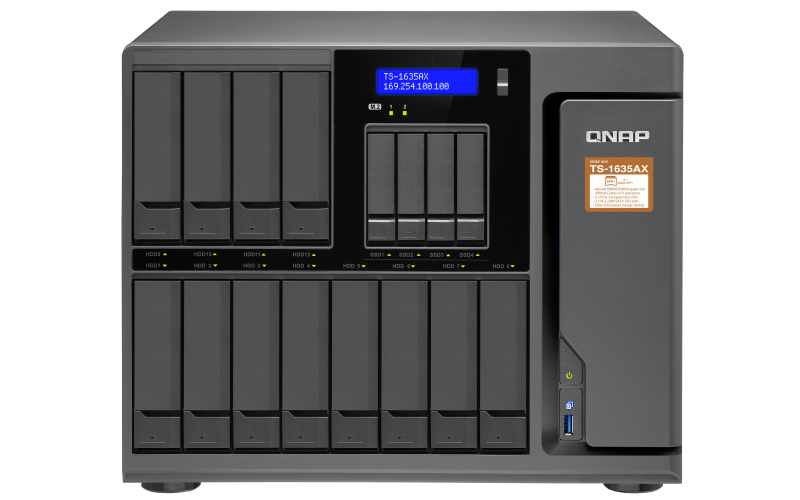 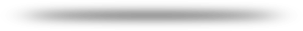 TS-1232PXU-RP
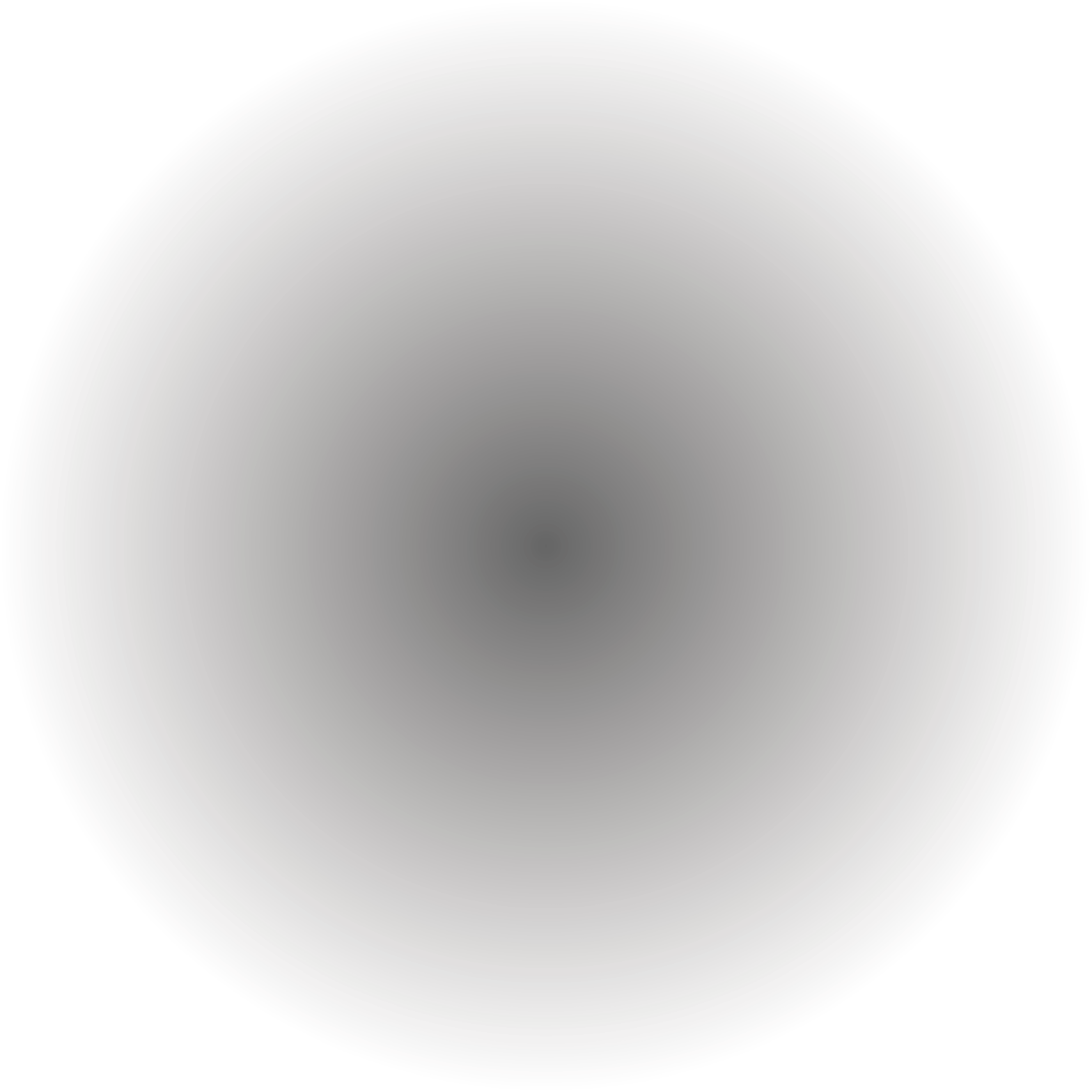 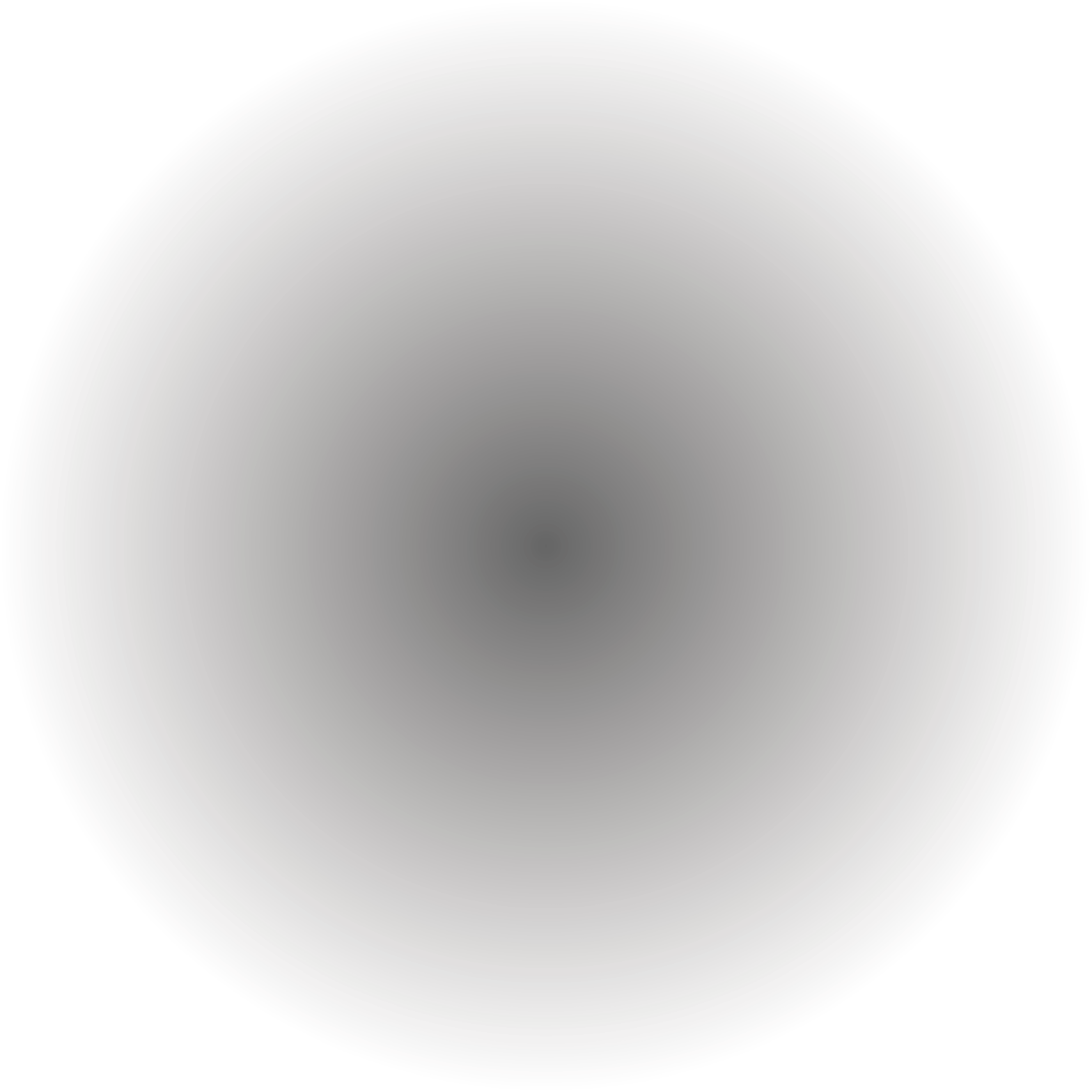 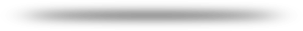 TS-1635AX
SMB IT環境向けに10GbE SFP+と2.5GbEポート、冗長電源を搭載したクアッドコア1.7GHzラックマウント型NAS
Marvell ARMADA 8040プロセッサーを搭載した、汎用性の高い高性能16ベイデスクトップNAS
お客様からのフィードバック
1. スタンドアロンサーバーのhttpsモードに対応 
2. ARM CPU搭載モデルをサポート  
3. 仮想ホスト型アクセスに対応 - 次回のバージョンアップは2月末を予定しています。
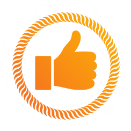 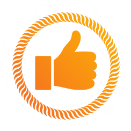 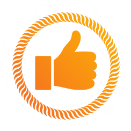 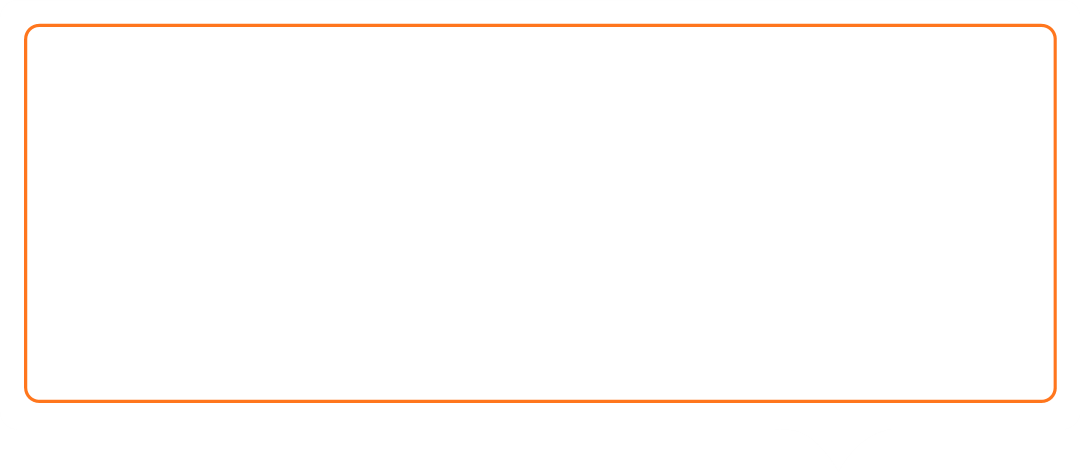 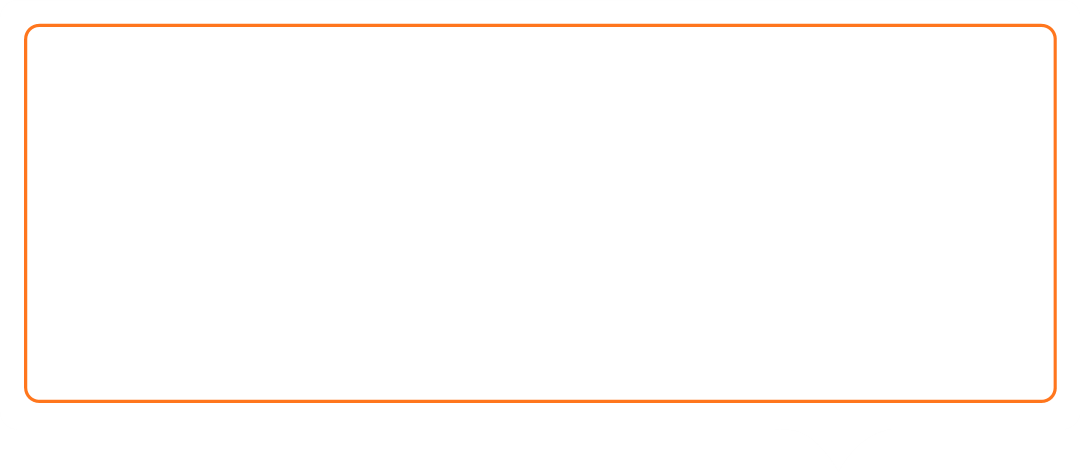 スタンドアロンサーバーモードでは、HTTPインターフェースのみが公開されます。残念ながら、私が持っているすべてのS3 ToolはHTTPS接続を要求し、上書きするオプションはありません。このため、スタンドアロン・サーバー・オプションは今のところ無意味です。トラフィックがNASに正しく届くようにhostsファイルを変更する必要があるので、Webサーバーオプションはまだ試していません。UKユーザーより
私はデータのプライバシーについてとても心配しています。QuObjectsを使ってクライアントのバックアップデータを保存する必要があるのですが、HTTPエンドポイントしか作成できず、HTTPSエンドポイントが作成できないのです。公開署名された信頼できる証明書があるのですが、エンドポイントはHTTPしか使用できず、HTTPSではありません。本番で使用する前に、この問題を解決する必要があります。USユーザーより
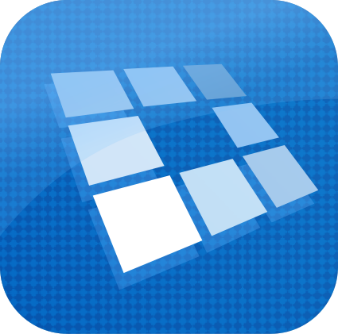 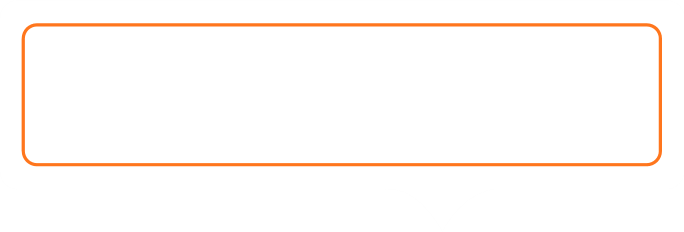 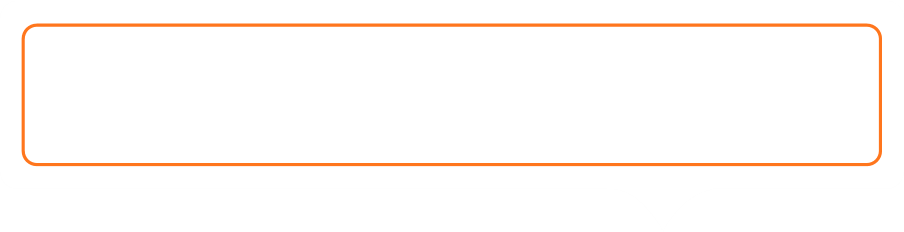 ARMモデルにも対応してほしい。台湾ユーザーより
驚くべき特徴は、データのアップロードと閲覧の速度です。パレスチナユーザーより
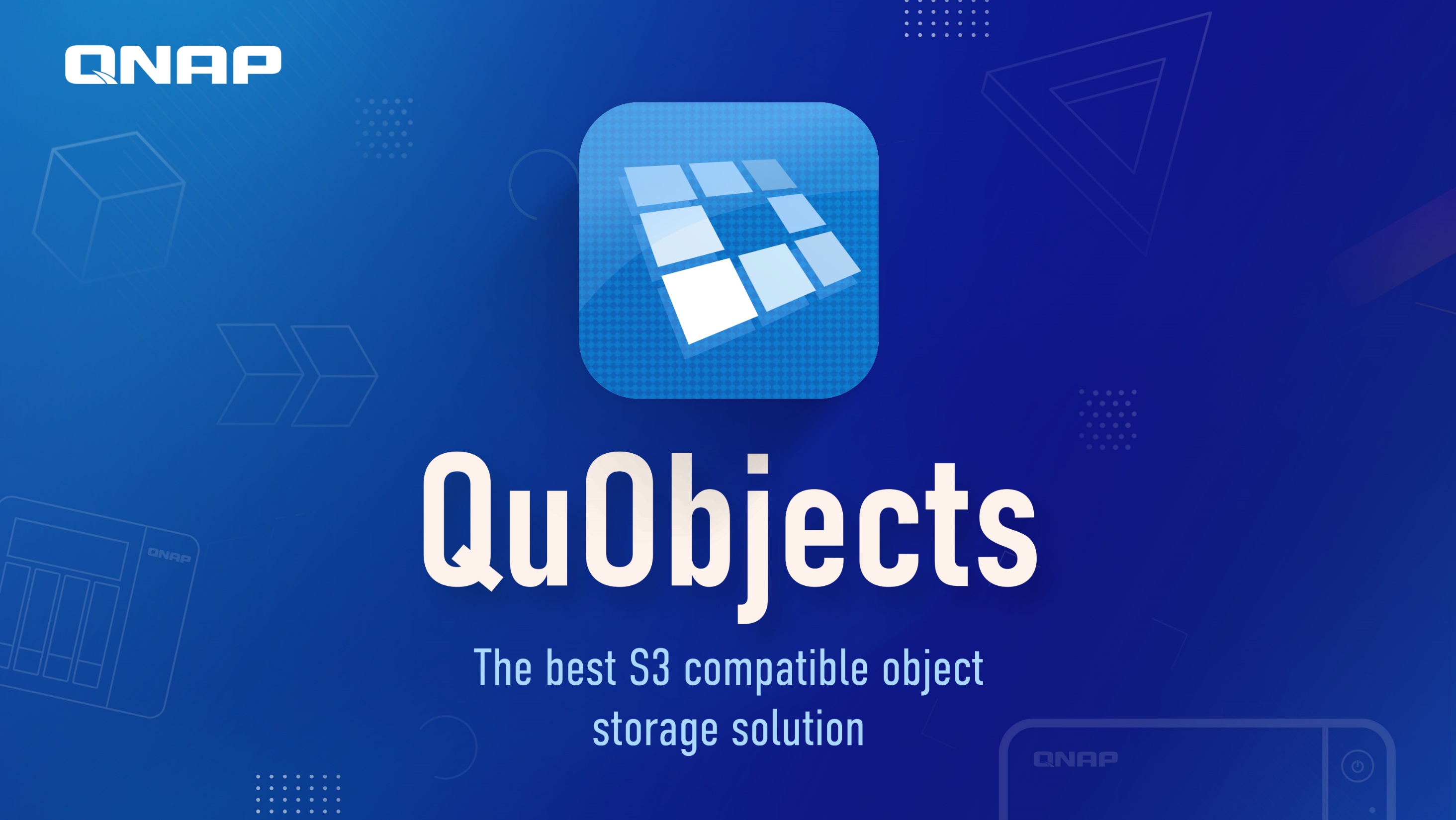 Copyright© 2021 QNAP Systems, Inc. All rights reserved. QNAP® and other names of QNAP Products are proprietary marks or registered 
trademarks of QNAP Systems, Inc. Other products and company names mentioned herein are trademarks of their respective holders.​​​